Stakeholder travel survey example briefing pack2.9 – Sustainable transport in health care
Use this slide pack as part of your briefings to key stakeholder groups
Placeholder text is in brackets and red text – [example]
Replace images with your own
Accessibility
To receive this document in another format, phone insert phone number, using the National Relay Service 13 36 77 if required, or email insert contact or business name, then make the word ‘email’ and the contact or business name into a hyperlink of the email address <insert the email address here but do not make it a hyperlink, and do not remove the angled brackets>.
Authorised and published by the Victorian Government, 1 Treasury Place, Melbourne.
© State of Victoria, Australia, Department of Health, month year.
ISBN/ISSN number (online/PDF/Word)
Available at insert web site or web page name and make this the hyperlink <insert full web address (URL) here but do not make it a hyperlink, and do not remove the angled brackets>
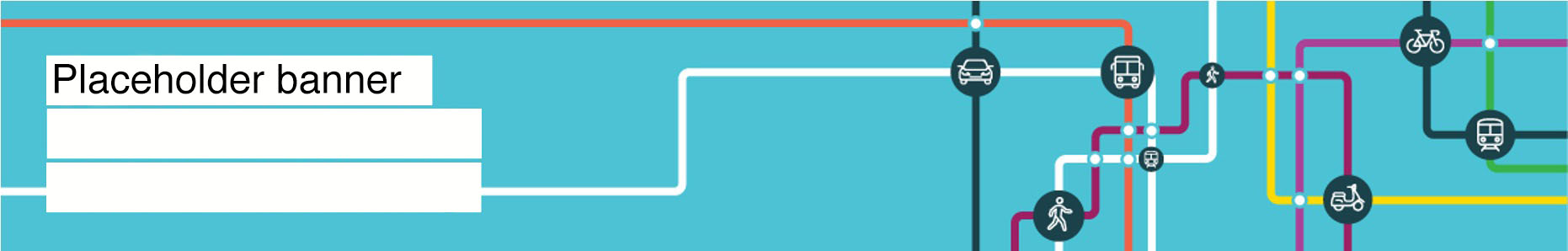 [Hospital or Health Service] Staff Travel Survey [Year]
Stakeholder Briefing Pack
[presentation date]
[Audience]
[Speaker Notes: Briefings recommended to Executive, site management, nurse unit managers to ensure support and promotion of the survey]
Overview
[Health service name] is conducting a voluntary travel survey at [hospital name or site location] on [survey day and date]
Online survey is being run by [insert team name]
Why
The survey will help us understand how:
our staff travel to work
to make their journey easier 
to improve access to the site.
Survey approach
A 4- to 5-minute survey about how staff got to work that day
No sensitive or identifying information collected
Staff access survey on mobile device or computer:
Scan QR code on digital displays or in hospital reception areas
Open the link from emails or intranet content on the day
Approach maximises participation while meeting COVID-19 clinical safety requirements and privacy guidelines
Survey reporting and outcomes
The project team will produce a report including:
current travel behaviours
staff perceptions and attitudes about travel to work
ways to increase use of sustainable travel options
opportunities to prioritise investment in transport facilities and services on-site
Survey reporting and outcomes (cont)
Survey results will be used to develop a sustainable travel plan for the site
Aim is to make it easier for staff to use public transport, carpool, walk or cycle to work more often
What is in the survey
Questions about travel to work at [site name] on survey day
Specific topic areas covered include: [review and adjust list based on site survey]
travel methods used on survey day and other days
satisfaction with travel methods and journey satisfaction
parking and parking permits
flexible working
possible incentives for change
demographic information
Communications
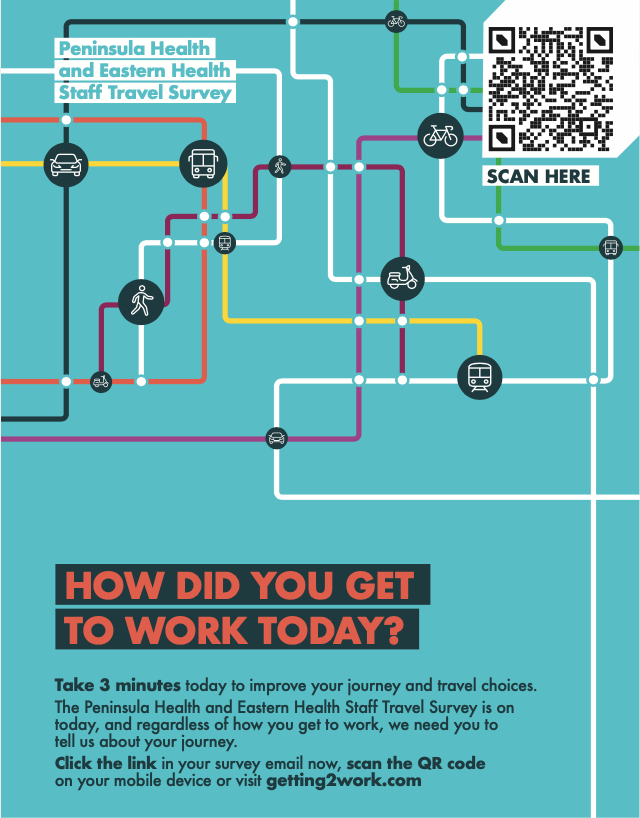 It is important to encourage a high level of staff participation on survey day to get a credible survey sample
A range of communications will be released including
digital and intranet graphics
emails
posters and counter-top displays for nursing stations and other areas
[Speaker Notes: Replace Peninsula Health poster image with example communications poster or material for your campaign]
We need you!
Endorse the survey and encourage all staff to participate
Send messages to managers and tell staff about the survey 
Support survey messaging and communications
Encourage participation during survey week and especially on the survey day [insert day and date]
We need you! (cont)
Identify any staff groups to our project team who may not be able to complete the survey: 
online, while at work 
in written English 
Relay any questions and concerns to the project team